making small stories
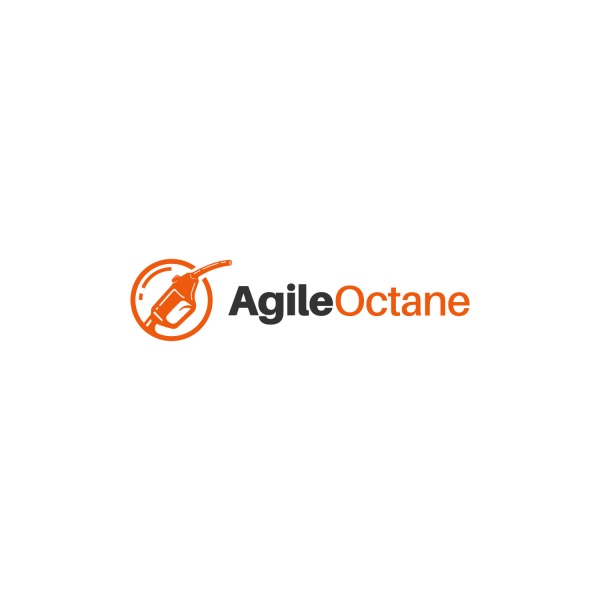 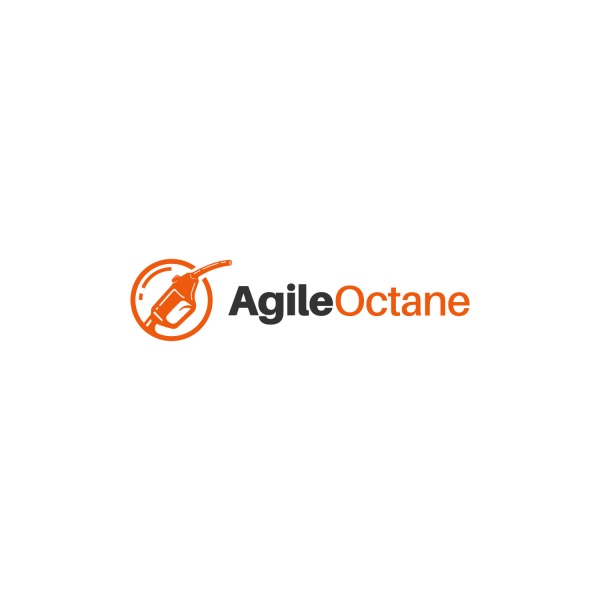 [Speaker Notes: Dev and QA not done in a single sprint]
INVEST in good stories
“I” Independent
“N” Negotiable
“V” Valuable
“E” Estimable
“S” Small
“T” Testable
what are some real world challenges you face?
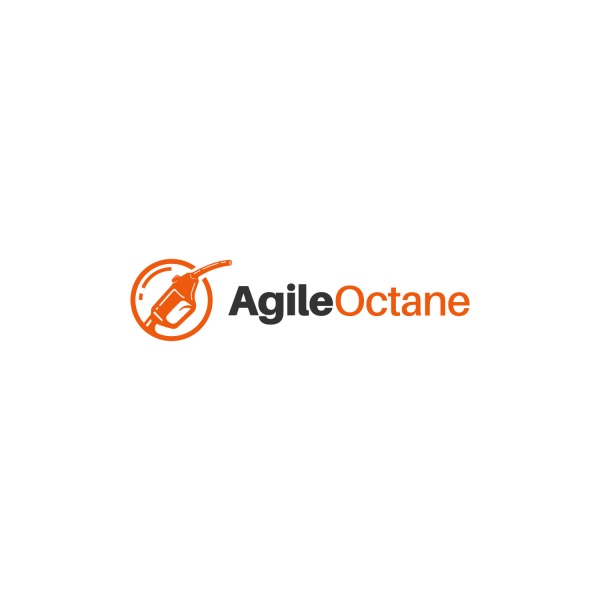 9 patterns for splitting stories
https://agileforall.com/patterns-for-splitting-user-stories/
let’s do an exercise
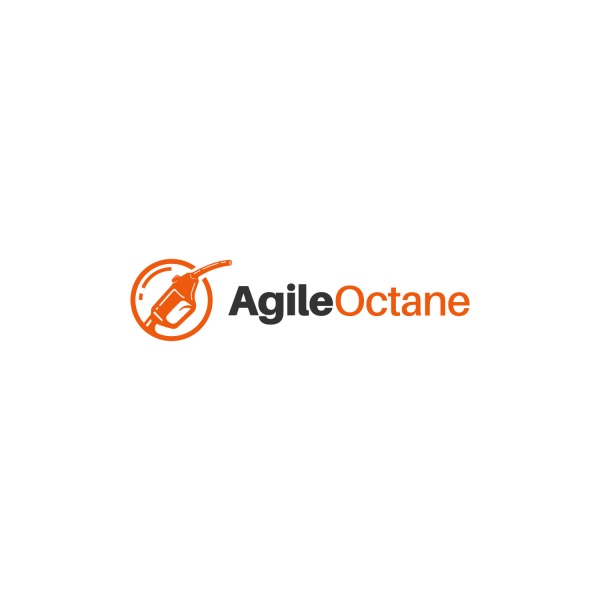